Министерство национальной экономики Республики Казахстан
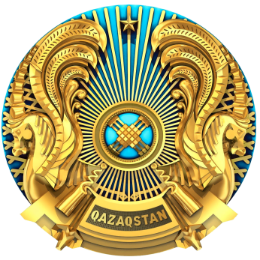 О ПРОГНОЗЕ СОЦИАЛЬНО-ЭКОНОМИЧЕСКОГО РАЗВИТИЯ НА 2023 – 2027 ГОДЫ
О ГАРАНТИРОВАННОМ ТРАНСФЕРТЕ ИЗ НАЦИОНАЛЬНОГО ФОНДА НА 2023 – 2025 ГОДЫ
г. Нур-Султан, сентябрь 2022 г.
[Speaker Notes: Insert picture/ Right Click/Send to back]
Внешние условия
Консенсус-прогноз по росту мировой экономики (ООН, ВБ, МВФ)
Ключевой тренд – глобальная инфляция
(июль 2022 г. к июлю 2021 г.)
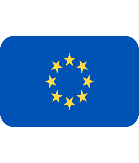 США
Евросоюз
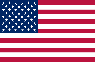 +8,5%
+8,9%
Россия
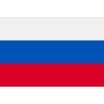 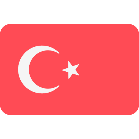 Турция
+15,1%
+79,6%
2022 г.
2023 г.
Цена на нефть в 2022 г. (Brent)
1
2
3
консенсус-прогноз: ВБ, МВФ, АБР, ЕАБР, Fitch ratings, JP Morgan, Bank of America, EIA
Сценарные условия
С учетом консервативного подхода в качестве основы для 
бюджетного планирования используется базовый сценарий
Базовый сценарий прогноза макропоказателей
Имплементация подходов бережливой бюджетной политики
Темп роста доходов республиканского бюджета
Темп роста доходов республиканского бюджета
Рост доли собственных средств  бюджета
Доходы республиканского бюджета на 2023 – 2025 годы
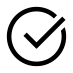 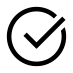 С 2 400 млрд тенге
утвержденный
2024 год
2023 год
2025 год
15,0
13,9
16,3
трлн ₸
трлн ₸
трлн ₸
2023 год
2024 год
2023 год
2024 год
2025 год
2025 год
70%
73%
75%
108%
137%
109%
Темп роста расходов республиканского бюджета
Темп роста расходов
Доля расходов, направленных на реализацию стратегических направлений
Уровень гармонизации стратегического и бюджетного планирования
не превышает  предельный объем расходов по контрцикличному бюджетному правилу
обеспечивает стабилизацию темпа роста расходов в плановом периоде на уровне 16,4% к ВВП
Расходы республиканского бюджета на 2023 – 2025 годы
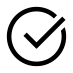 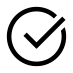 С 2 400 млрд тенге
утвержденный
2024 год
2023 год
2025 год
21,6
21,0
22,7
2023 год
2024 год
2025 год
трлн ₸
трлн ₸
трлн ₸
111,8%
106,4%
107,4%
2024 год
2023 год
2023 год
2021 год
2024 год
2025 год
2025 год
60%
59%
97%
99%
59%
96%
91%
Прогноз республиканского бюджета на 2023 – 2025 годы
млрд тенге
Прогноз консолидированного бюджета на 2023-2025 годы
млрд. тенге
Отчет о бюджетных рисках и долгосрочной устойчивости государственных финансов
Углеродная нейтральность
Отчет о бюджетных рисках (ОБР) - выявление и оценка подверженности бюджетных параметров внешним макроэкономическим рискам. Структура ОБР определяет приоритетность рисков
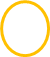 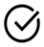 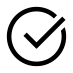 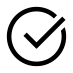 1 сценарий - снижение цены на нефть на 40%
2 сценарий - снижение экспорта нефти на 10%
3 сценарий - ослабление курса USD/KZT на 10%
4 сценарий - комбинированный шок (геополитический кризис)
В рамках реализации Послания Главы государства народу Казахстана от 1 сентября 2020 года разработан перечень ключевых бюджетных коэффициентов для оценки эффективности и устойчивости бюджетной политики
Отчет о долгосрочной устойчивости государственных финансов (ОДУГФ) - долгосрочная фискальная политика в долгосрочной перспективе
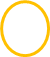 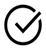 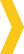 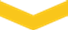 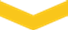 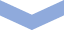 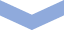 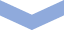 Ускорение темпов роста производительности труда
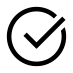 Базовый сценарий
Переход к низкоуглеродному, климатически нейтральному развитию
Снижение потребления видов энергоносителей
Исторические и прогнозные тренды
Численность населения согласно модели ООН
Повышение производительности труда
Чем выше производительность, тем выше ВВП экономики
Отчет раскрывает основные риски для совершенствования анализа и управления бюджетными рисками и оценки устойчивости государственных финансов. Публикация отчета рекомендована международными экспертами для приближения действующей системы прогнозирования и планирования к передовым мировым бюджетным практикам
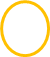 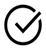 О гарантированном трансферте из Национального фонда на 2023 – 2025 годы
Цена отсечения на нефть
Рост валютных активов Нацфонда
Рост чистых поступлений в Нацфонд
не превышает объемы прогнозируемых поступлений в Нацфонд от организаций нефтяного сектора при цене отсечения
направляется на обеспечение социального и инфраструктурного развития
Размер гарантированного трансферта из Нацфонда на 2023 – 2025 годы
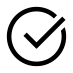 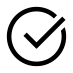 С 2 400 млрд тенге
утвержденный
2024 год
2023 год
2025 год
2,0
2,2
1,9
2024 год
2023 год
2025 год
трлн ₸
трлн ₸
трлн ₸
42,2
48,9
40,3
$/баррель
$/баррель
$/баррель
2024 год
2023 год
2025 год
2025 год
2024 год
2023 год
78,8
66,7
5,7
6,8
4,0
93,2
млрд $
млрд $
млрд $
трлн ₸
трлн ₸
трлн ₸